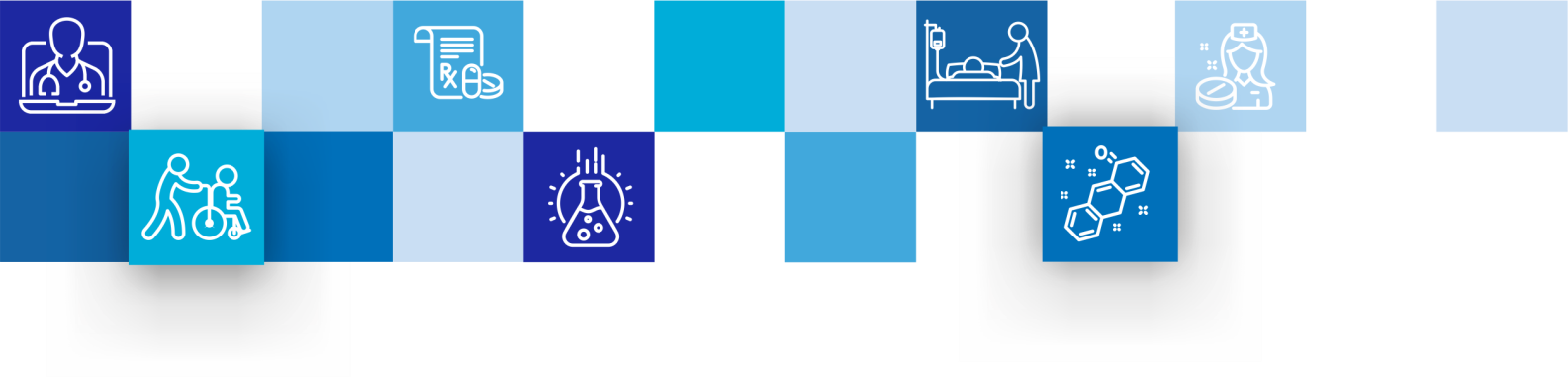 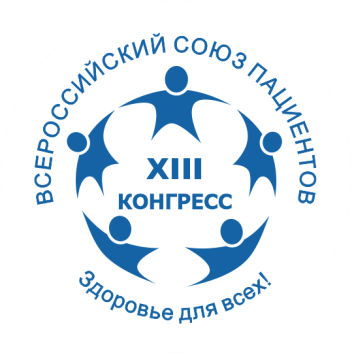 Актуальные проблемыроссийского здравоохранения в 2022 году
в оценках пациентов и пациентских НКО
РЕЗУЛЬТАТЫ СОЦИОЛОГИЧЕСКОГО ИССЛЕДОВАНИЯ
Москва, 23 – 27 ноября 2022 
https://congress-vsp.ru/xiii/
Общая характеристика исследования
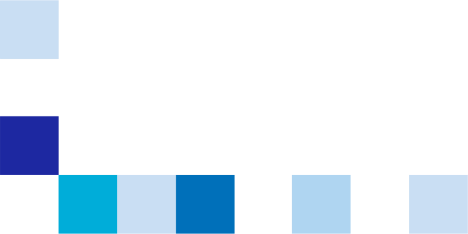 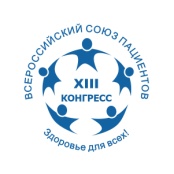 Исследование «Актуальные проблемы российского здравоохранения в оценках пациентов и пациентских НКО» проведено в  октябре – ноябре 2022 года Всероссийским союзом пациентов при поддержке Центра гуманитарных технологий и исследований «Социальная Механика»
Цель исследования
Анализ качества и доступности услуг здравоохранения в 2022 году на фоне пандемии COVID-19 в оценках пациентов и руководителей общественных организаций пациентов
Задачи исследования
Оценить изменения в системе здравоохранения в 2022 году в представлениях граждан 
Оценить распространенность тех или иных ситуаций нарушения прав пациентов при получении медицинской помощи
Оценить пользование интернетом и электронными сервисами для получения медицинских услуг
Описать работу пациентских НКО, их участие в принятии решений в области здравоохранения в условиях пандемии
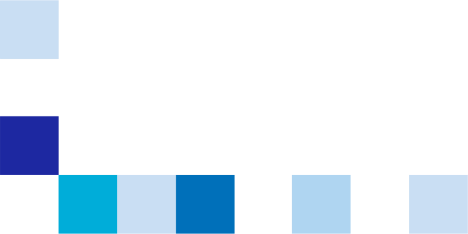 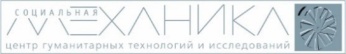 https://congress-vsp.ru/xiii/
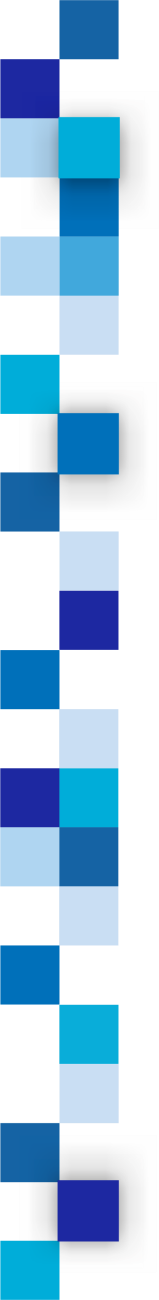 Общая характеристика исследования
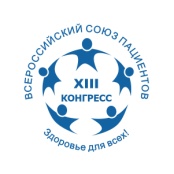 Методика проведения
Исследование проводилось методом анкетного опроса.Опрашивались пациенты в возрасте старше 18 лет и руководители пациентских НКО.Опрос проведен в онлайн формате: анкеты были размещены на  платформе «Яндекс Формы».  Информация об опросе была направлена в 2350 общественных организаций, а также размещена в открытом доступе в сети интернет на информационных ресурсах Всероссийского союза пациентов.
Охват исследования
- 2559 пациентов из 80 регионов Российской Федерации - 125 НКО пациентов (33 общероссийских и 92 региональных,  действующих на территории 56 регионов страны)
Период проведения исследования
Исследование проведено  20 октября - 15 ноября 2022 г.
Полученные данные сравниваются с результатами аналогичного исследования, проведенного Всероссийским союзом пациентов и Центром «Социальная Механика» 10 октября - 15 ноября 2021 г., включившего опрос 1452 пациентов из 76 регионов и 85 НКО (20 общероссийских и 65 региональных -  из 44 регионов страны.)
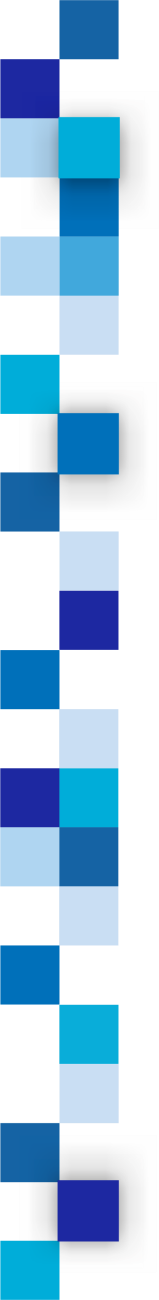 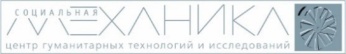 https://congress-vsp.ru/xiii/
Выборка исследования
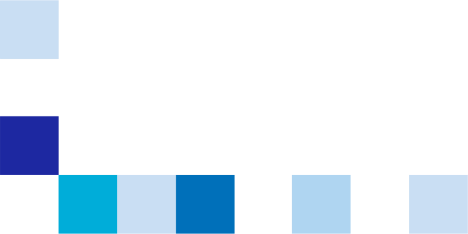 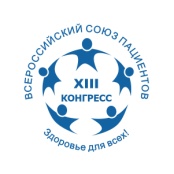 Структура выборки по полу, возрасту и профилю заболевания участников исследования близка структуре выборки прошлого года. Это дает возможность сопоставления результатов опросов 2021 – 2022 гг..
Среди участников исследования из числа пациентов традиционно преобладают женщины (81,5%) и люди среднего возраста (65% опрошенных).
Таблица 1.1. Социально-демографические характеристики участников опроса
Таблица 1.2. Социально-демографические характеристики участников опроса
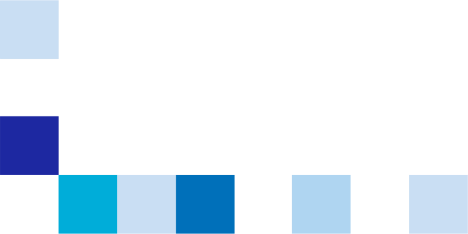 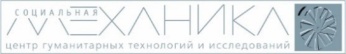 https://congress-vsp.ru/xiii/
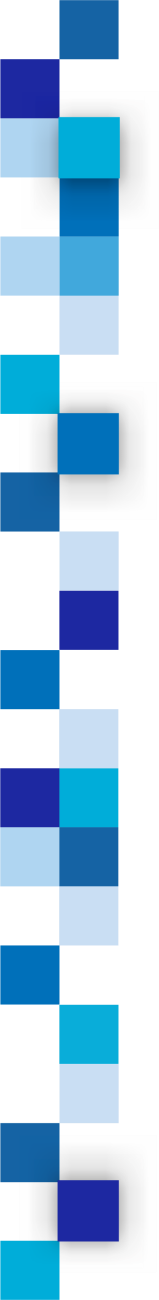 Выборка исследования
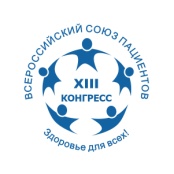 Льготы по лекарственному обеспечению имеют 64,8% опрошенных.
Родители детей-пациентов составили треть (38,6%) участников опроса.
Таблица 1.3. Наличие льгот по лекарственному обеспечению у участников опроса
Таблица 1.4. От чьего имени заполнена анкета
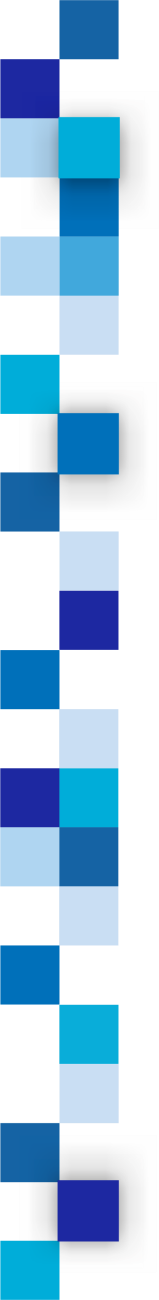 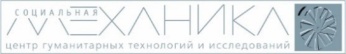 https://congress-vsp.ru/xiii/
Выборка исследования
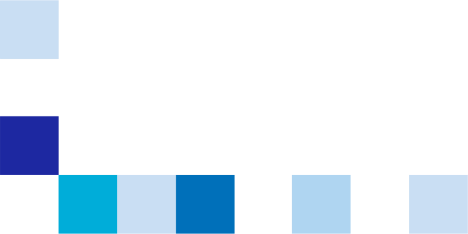 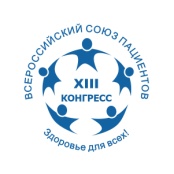 Таблица 2. Профиль заболевания пациентов, участников опроса
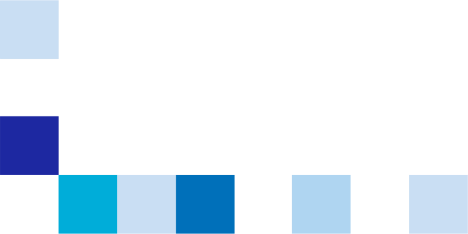 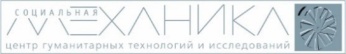 https://congress-vsp.ru/xiii/
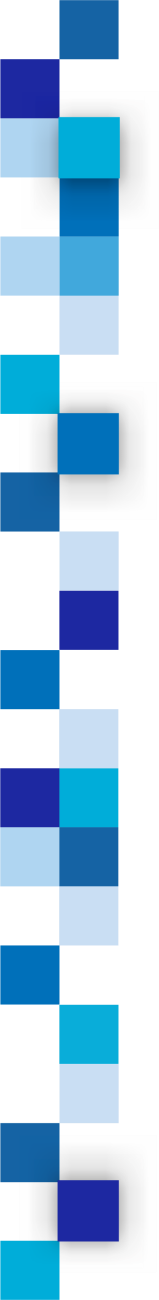 Выборка исследования
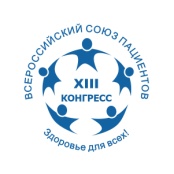 Среди пациентских организаций, участвовавших в опросе, в 2022 году выросла доля общероссийских и межрегиональных НКО (26,4%) и региональных отделений более крупных НКО (25,6%).
Удельный вес местных организаций стал меньше (41,6%).
Таблица 4. Статус НКО, принявших участие в исследовании
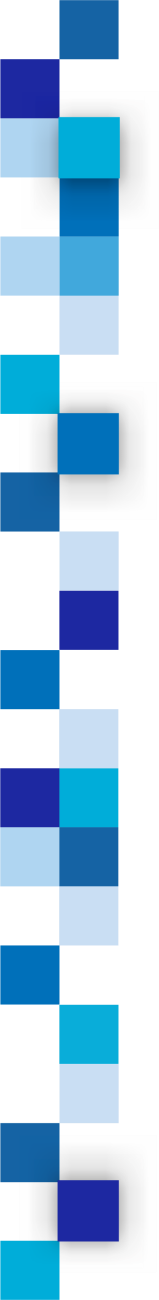 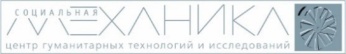 https://congress-vsp.ru/xiii/
Выборка исследования
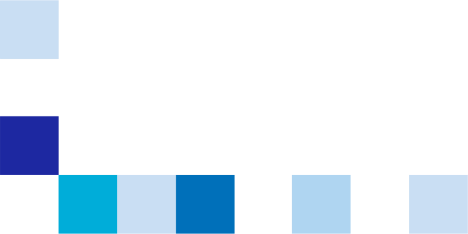 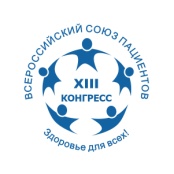 Таблица 5. Профиль НКО, принявших участие в исследовании
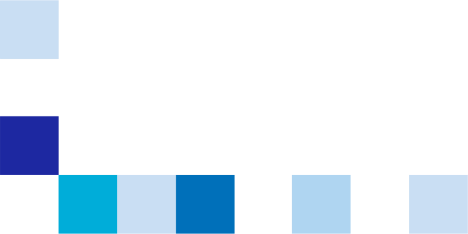 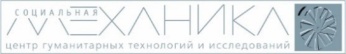 https://congress-vsp.ru/xiii/
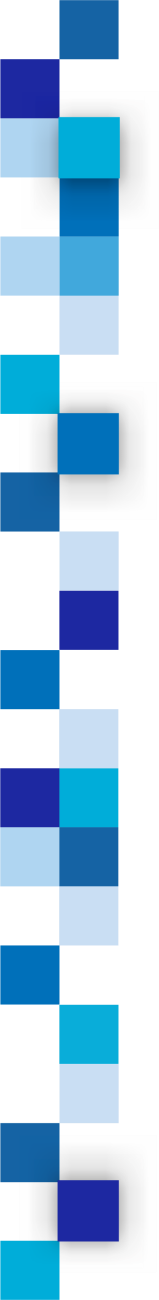 Выборка исследования
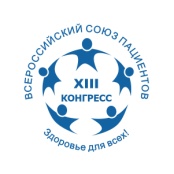 Таблица 6. Территории НКО, участников исследования
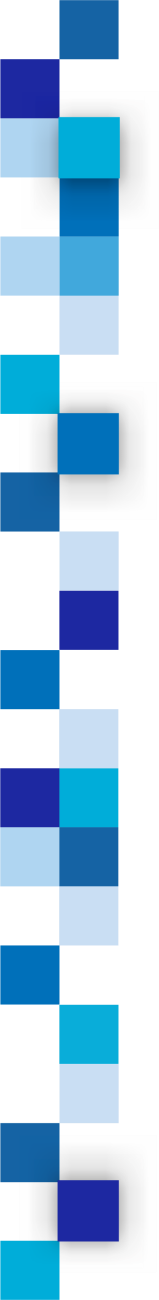 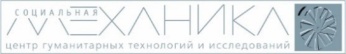 https://congress-vsp.ru/xiii/
Общая оценка изменений
в системе российского здравоохранения в 2022 году
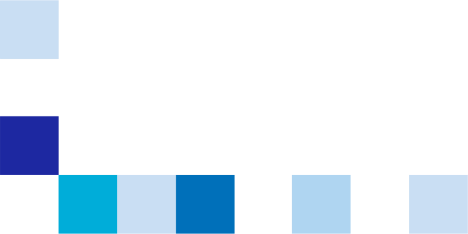 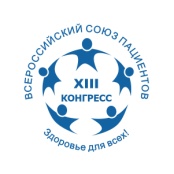 В 2022 году уровень негатива в оценке вектора развития здравоохранения заметно снизился по сравнению с 2021 годом, а удовлетворенность выросла. 
При этом существенно увеличилась доля пациентов и представителей пациентских НКО, отметивших, что ситуация в здравоохранении в целом не изменилась. 
Указали на отсутствие каких-либо изменений 44,9%
Убеждены в ухудшении ситуации в здравоохранении 38,9%
Оценили перемены положительно 11,1%
Рисунок 1. Как, Вы считаете, изменилась ли ситуация в сфере оказания медицинской помощи в нашей стране за последний год?
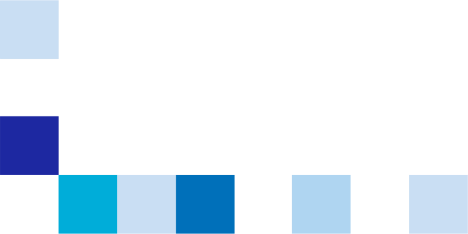 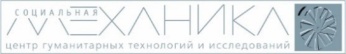 https://congress-vsp.ru/xiii/
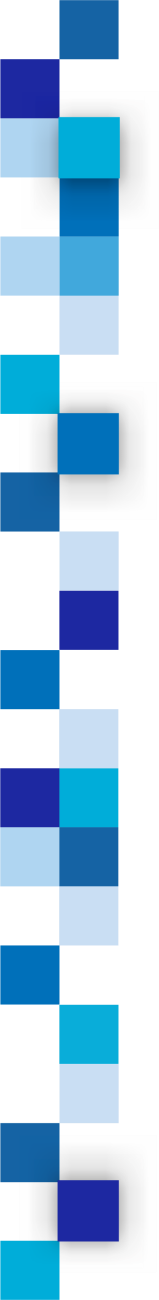 Общая оценка изменений
в системе российского здравоохранения в 2022 году
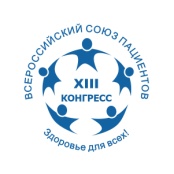 Самой проблемной сферой, как и в прошлом году, пациенты считают низкое качество работы поликлиник (53,2%).Основные нарекания здесь вызывает не выстроенная маршрутизация пациентов (41,6% ответивших).

Злободневными в 2021  - 2022 годах остаются в основном все те же проблемы здравоохранения:
недоступность льготных лекарств (34% в 2022 году и 40,4% в 2021 году);
недоступность высокотехнологичной медицинской помощи (32,9% в 2022 году и 41,5% в 2021 году);
плохое отношение медицинского персонала к больным (28,7% в 2022 году и 35,5% в 2021 году);
низкие доступность и качество стационарного лечения (27,8% в 2022 году и 38,5% в 2021 году);
недоступность медико-социальной реабилитации (25,1% в 2022 году и 29,8% в 2021 году);
ограниченность онлайн-возможностей взаимодействия с поликлиникой: дистанционного консультирования и выписки рецептов (23,1% в 2022 году и 24,8% в 2021 году).

Снижается острота проблемы неудовлетворительной работы скорой, экстренной и неотложной медицинской помощи – 18% против 36,4% в 2021 году. Проблема выбыла из «топа» злободневных для пациентов.
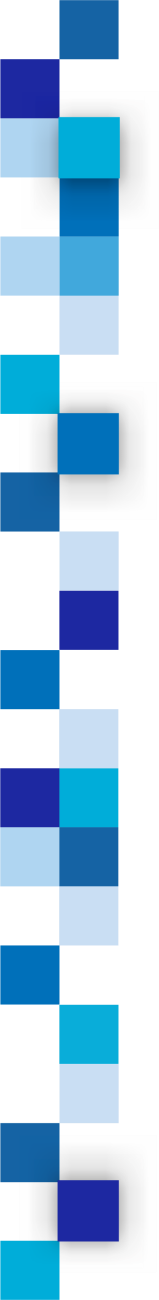 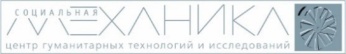 https://congress-vsp.ru/xiii/
Общая оценка изменений
в системе российского здравоохранения в 2022 году
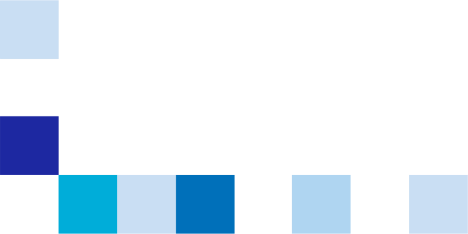 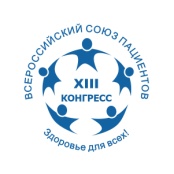 Рисунок 2. Какие проблемы в системе медицинской помощи продолжают оставаться острыми?
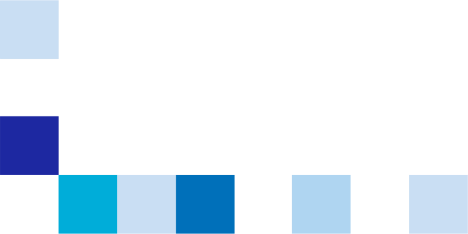 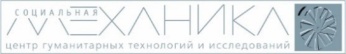 https://congress-vsp.ru/xiii/
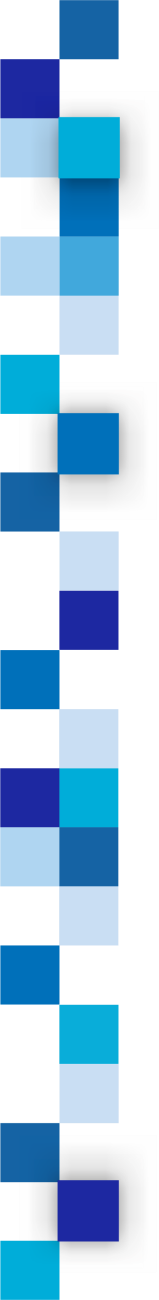 Общая оценка изменений
в системе российского здравоохранения в 2022 году
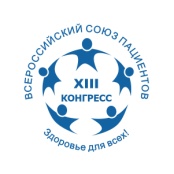 Рисунок 3. Что именно стало лучше в сфере оказания медицинской помощи за последний год?
На вопрос о наличии положительных изменений 39,6% подчеркнули, что «ничего не стало лучше».
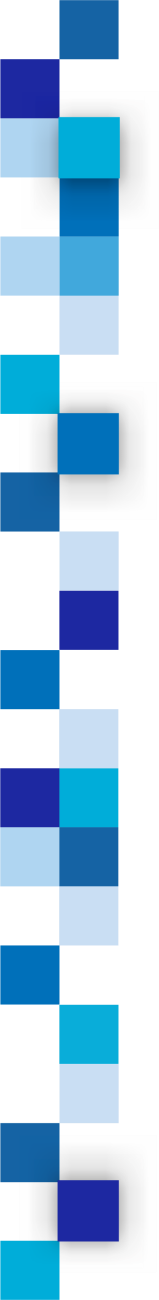 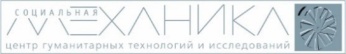 https://congress-vsp.ru/xiii/
Общая оценка изменений
в системе российского здравоохранения в 2022 году
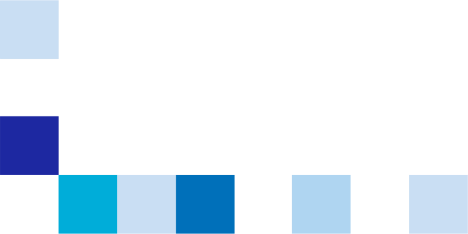 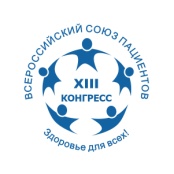 В целом, удовлетворенность пациентов медицинской помощью по сравнению с 2021 годом существенно выросла с 10% в 2021 году до 21% в 2022 году.
Каждый третий опрошенный пациент не удовлетворен медицинской помощью по ОМС, полученной в 2022 году. 
Удовлетворен лишь каждый пятый - 21% опрошенных.
Рисунок 4. Удовлетворенность медицинской помощью 
по полису ОМС в 2022 году
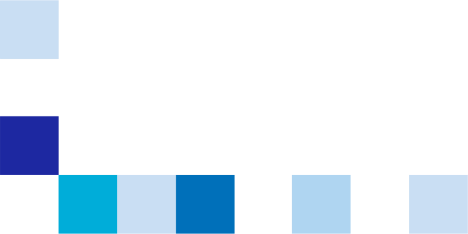 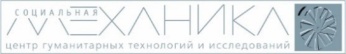 https://congress-vsp.ru/xiii/
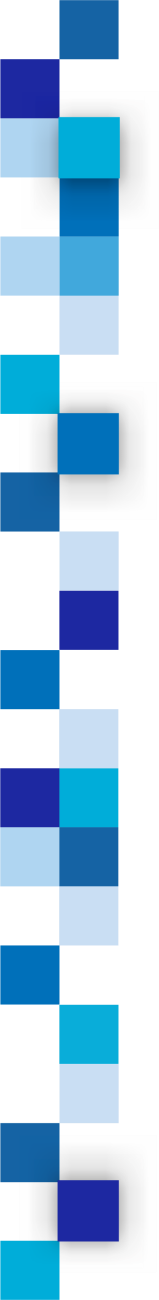 Общая оценка изменений
в системе российского здравоохранения в 2022 году
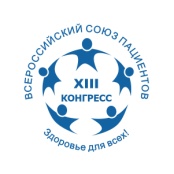 Оценки пациентами поликлиники по месту жительства – довольно критичные: 
15% опрошенных оценили ее крайне низко (1 балл),
20% - «на двоечку»,
40% - поставили оценку «удовлетворительно» - эта оценка, по факту, оказалась самой высокой,
25% опрошенных дали положительные оценки поликлиникам – «4» и «5».
Оценки стационара теми, кто лежал в нем, чуть более высоки: здесь «3» и «4» – самые распространенные баллы (среди всех опрошенных на «3» оценили стационар 28%, на «1» и «2» - 17,6%, на «4» и «5» - 54%).
Рисунок 5. Бальная оценка стационара и поликлиники 
по месту жительства
1
самый низкий балл
2
балла
3
балла
4
балла
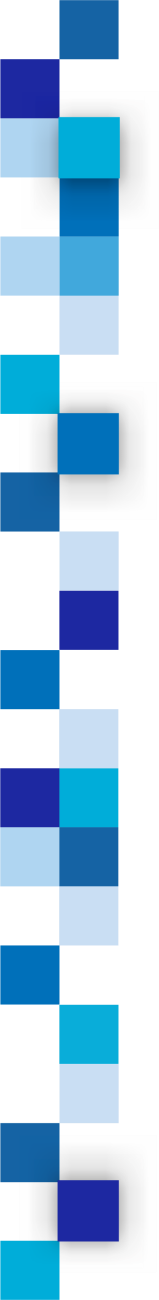 5
самый высокий балл
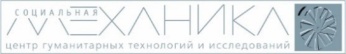 https://congress-vsp.ru/xiii/
Общая оценка изменений
в системе российского здравоохранения в 2022 году
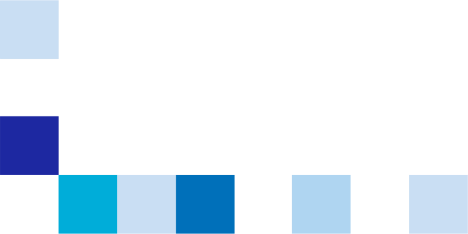 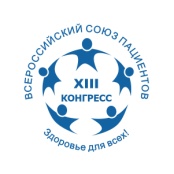 Рисунок 7. Обращаемость к платной медицине за последний год
ДА
84,6%
К платным медицинским услугам в 2022 году обращалось абсолютное большинство пациентов – 
87% опрошенных.
НЕТ
15,4%
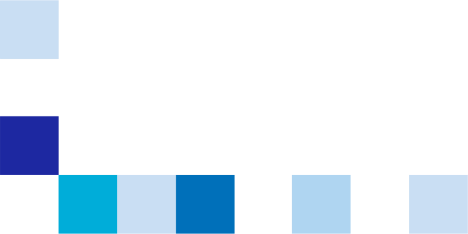 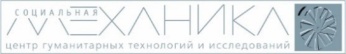 https://congress-vsp.ru/xiii/
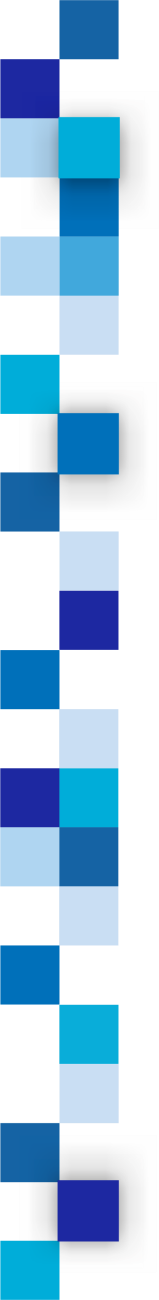 Ситуации нарушения прав 
при получении медицинской помощи
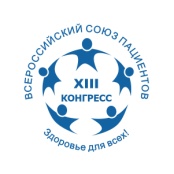 Самые частые ситуации нарушения прав пациентов:
Отсутствие нужного специалиста в поликлинике – самая распространенная ситуация -  69,8%
Запись на прием к врачу больше 14 дней – также очень распространенная проблема -  63%
Покупка за свои деньги положенных бесплатно препаратов -  54,1%
Отсутствие льготного препарата в аптеке -  51%
Очереди на диагностику и анализы, невозможность вовремя пройти диагностику -  45,3%

Среди других распространенных ситуаций нарушения их прав пациентами отмечены:
Ожидание скорой более 20 минут – 39,6%
Врач не выписал препарат, по мнению пациента, положенный ему по льготе – 27,8%
Невозможность пройти плановое лечение или реабилитацию – 25%
Трудности с прохождением МСЭ – 19,3%
После выписки из стационара не было возможности продолжить принимать назначенный там препарат, и врач в поликлинике выписал другой или отменил назначение – 19,2%
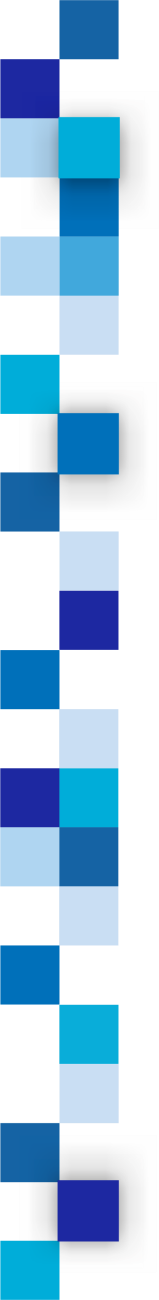 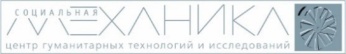 https://congress-vsp.ru/xiii/
Ситуации нарушения прав 
при получении медицинской помощи
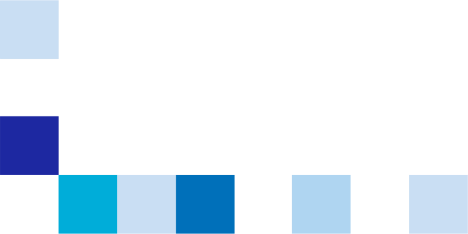 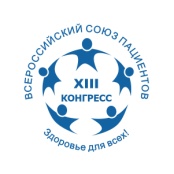 Рисунок 6. Трудности, с которыми сталкивались пациенты при получении медицинской помощи за последний год
ДА
НЕТ
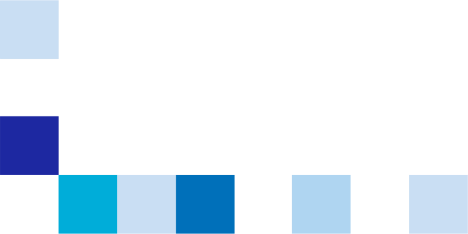 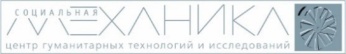 https://congress-vsp.ru/xiii/
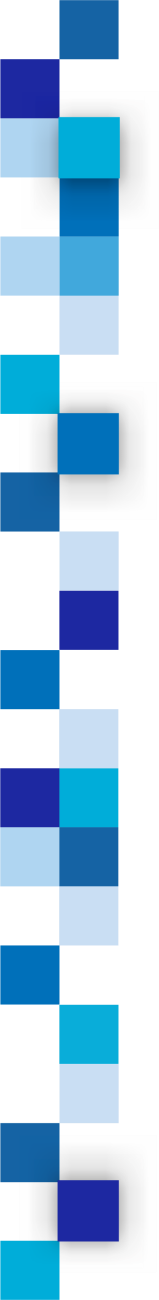 Пользование интернетом и электронными сервисами для получения медицинских услуг
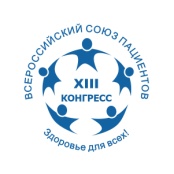 Рисунок 8. Покупка лекарств и медицинских изделий 
через интернет за последний год
Ситуация пандемии и введение карантинных мер серьезно стимулировали пользование интернетом и электронными сервисами для получения медицинских услуг.
 

Две трети пациентов (66% в исследовании) сегодня пользуются интернетом для покупки медицинских изделий и лекарств.


В первую очередь, пользуются интернетом при покупке лекарств и медицинских изделий люди допенсионного возраста.
ДА
66,1%
НЕТ
33,9%
Рисунок 9. Покупка лекарств и медицинских изделий 
через интернет людьми разного возраста
ДА
НЕТ
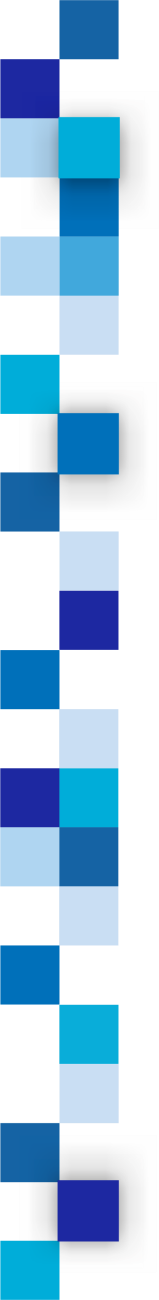 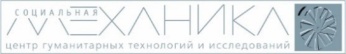 https://congress-vsp.ru/xiii/
Пользование интернетом и электронными сервисами для получения медицинских услуг
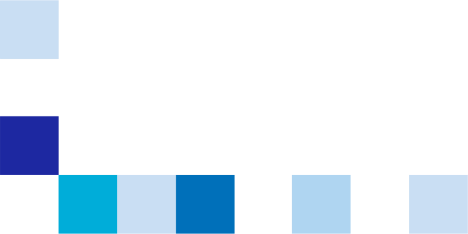 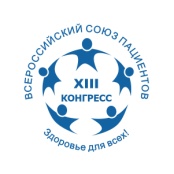 Рисунок 10. С какими вопросами обращались на электронные сервисы 
для получения медицинских услуг по ОМС
Онлайн-запись к врачам – единственная получившая широкое распространение дистанционная услуга, которой пользовались год назад и пользуются сейчас порядка 60% пациентов.
В 2022 году также набирает обороты использование таких онлайн-возможностей получения медицинской помощи, как:
доступ к личной медицинской карте – 18,3%
дистанционное направление обращения в органы власти – 9,9%
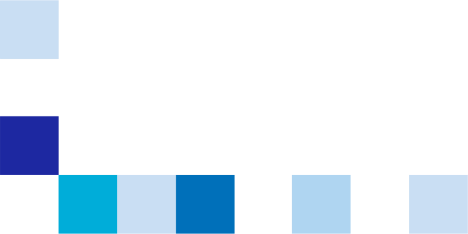 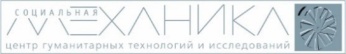 https://congress-vsp.ru/xiii/
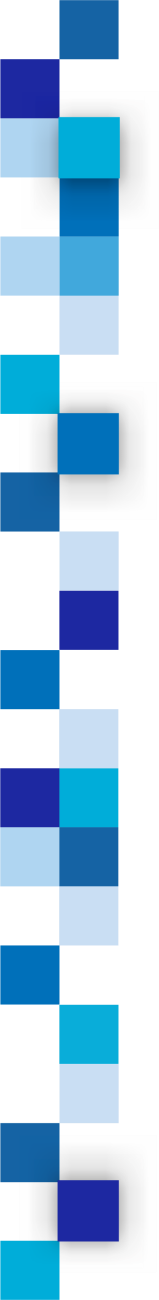 Пользование интернетом и электронными сервисами для получения медицинских услуг
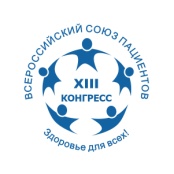 Приоритетными для решения дистанционно в онлайн-формате остаются для пациентов следующие медицинские вопросы:
Направление на обследование, дабы не приходить за ним отдельно – 64,4%  (в 2021 году 63,7%)
Канал связи с лечащим врачом и возможность задать вопрос дистанционно – 59,9% (в 2021 году 58,4%)
Получение рецептов электронно – 59% (в 2021 году – 56%)
Консультирование с дежурным врачом (не лечащим) при возникновении острых ситуаций – 46,3%
Получение информационных материалов о своей болезни, препаратах и прочем – 40,8%
Повторный прием у своего врача – 37,7%
Продление рецептов – 36,3%
Заказ лекарств и медицинских изделий с доставкой на дом – 30%
Регулярное сообщение врачу о своем самочувствии – 25,3%
Продление листка нетрудоспособности – 23,8%
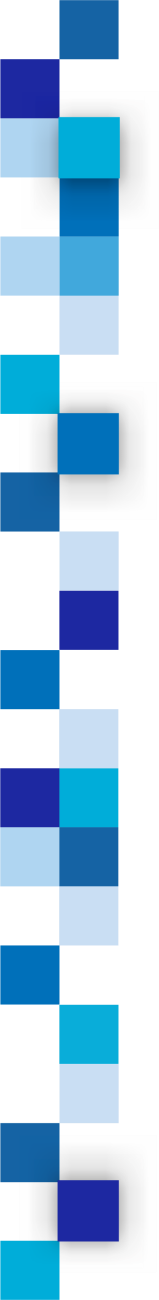 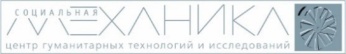 https://congress-vsp.ru/xiii/
Пользование интернетом и электронными сервисами для получения медицинских услуг
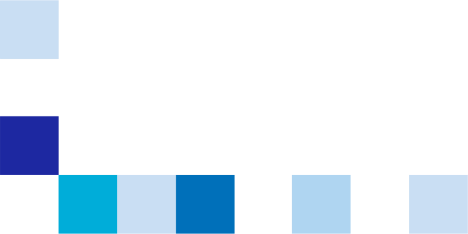 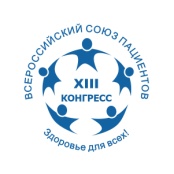 Рисунок 11. Какие медицинские вопросы Вы хотели бы решать дистанционно?
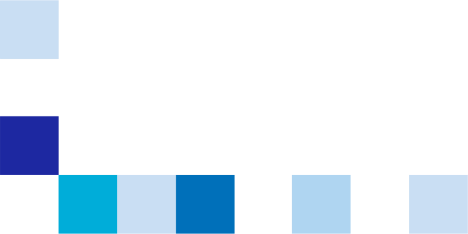 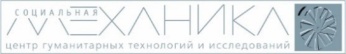 https://congress-vsp.ru/xiii/
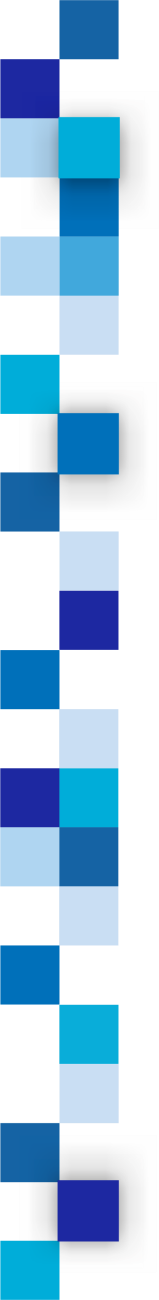 Работа пациентских НКО в 2022 году
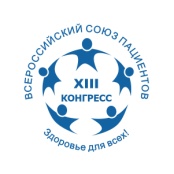 Рисунок 12. НКО. Изменилась ли активность вашей НКО 
в последние полгода?
По сравнению с прошлым годом процент пациентских НКО, указавших на существенный рост своей активности, не изменился.
52% пациентских НКО отмечают рост собственной активности в 2022 году.
У 13,6% опрошенных общественных организаций активность снизилась в 2022 году.
Рост интенсивности обращений пациентов в общественные организации в 2022 году сохраняется.
Большинство опрошенных НКО указывают на увеличение числа обращений к ним граждан за последний год (60% опрошенных).
Снижение числа обращений отметили 7,2% опрошенных.
Рисунок 13. НКО. Изменилось ли число обращений пациентов 
в вашу НКО в последние полгода?
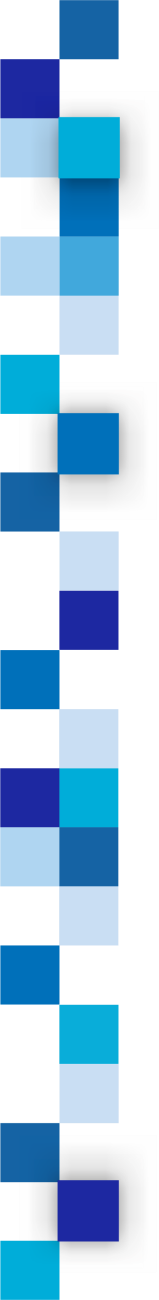 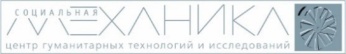 https://congress-vsp.ru/xiii/
Работа пациентских НКО в 2022 году
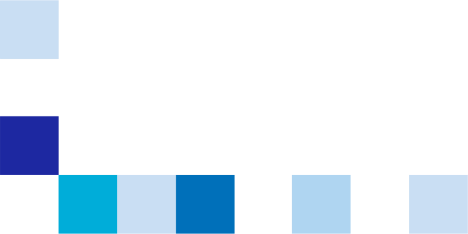 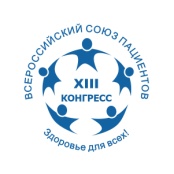 Процесс возвращения пациентов к участию в деятельности НКО в 2022 году продолжается
Мероприятия стали более массовыми в 2022 году у 50,5% НКО
На снижение массовости в 2022 году мероприятий указали лишь 13,6% НКО
Рисунок 14. НКО. Изменилась ли вовлеченность пациентов 
в работу вашей НКО – их участие в ваших мероприятиях – в 2021 году?
В 2022 году происходит стабилизация деятельности НКО, новые формы работы появляются реже, чем в прошлом году 
Новые формы работы в 2022 году появились у 24,7% НКО
В 2021 году на качественные изменения в своей работе указывали 38,8% НКО
Рисунок 15. НКО. Повлияла ли ситуация с пандемией на работу 
вашей НКО: изменились ли формы работы и как?
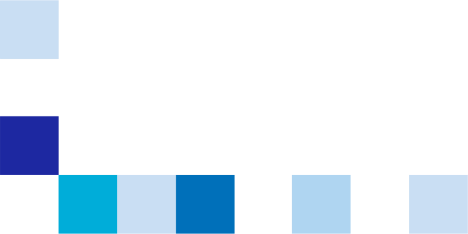 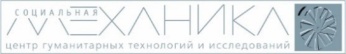 https://congress-vsp.ru/xiii/
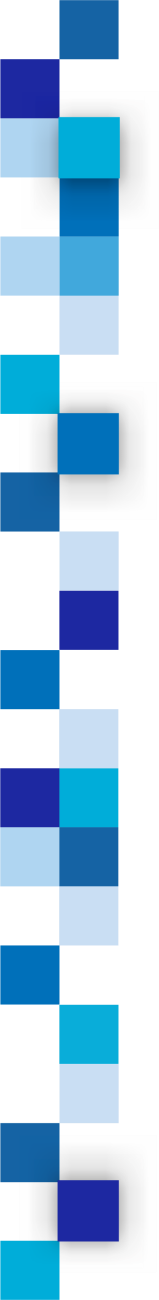 Взаимодействие пациентских НКО с органами власти
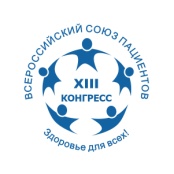 В 2022 году взаимодействие пациентских НКО с властью продолжает во многих случаях улучшаться 
В 2022 году несколько больше стало пациентских НКО, которые указывают на улучшение взаимодействия с властью: 36,8%  (в 2021 г. - 35,3%)
Треть опрошенных руководителей НКО (36,8%) отмечают, что их взаимодействие с органами власти не претерпело принципиальных изменений и осталось на прежнем уровне в прошедшие полгода 
На снижение продуктивности в отношениях с органами власти указали только 20% опрошенных НКО
Рисунок 16. НКО. Произошли ли изменения во взаимодействии 
вашей НКО с органами власти в последний год?
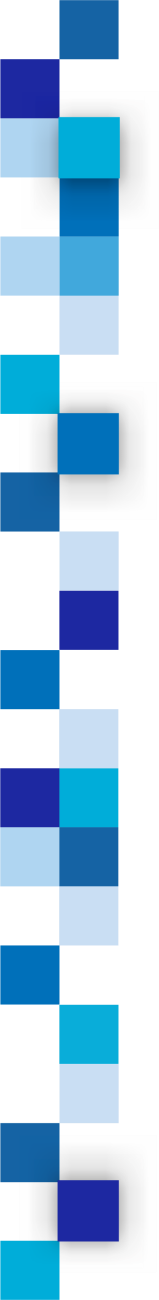 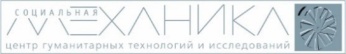 https://congress-vsp.ru/xiii/
Взаимодействие пациентских НКО с органами власти
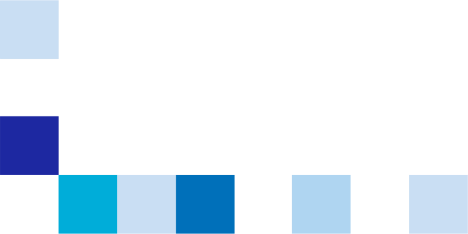 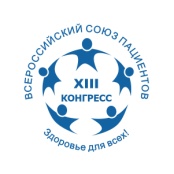 Пациентские НКО, в целом, стали менее критично оценивать аспекты взаимодействия с органами власти 
Положительные оценки (4 и 5) открытости органов власти в здравоохранении для НКО дают 40,1% (в 2021 году - 28%).
Положительно (на 4 и 5) оценивают скорость реакции органов власти на обращения 32,8% НКО (в 2021 году – 22,3%).
Положительные оценки (4 и 5) открытости органов власти для пациентов дали 26,4% НКО (в 2021 году - 20%).
Рисунок 17. НКО. Оцените, пожалуйста, работу органов власти в сфере здравоохранения в вашем регионе 
в последние полгода по отдельным параметрам

      ОТКРЫТОСТЬ ДЛЯ НКО	       СКОРОСТЬ РЕАКЦИИ НА ОБРАЩЕНИЯ ГРАЖДАН         ОТКРЫТОСТЬ ДЛЯ ПАЦИЕНТОВ
1
1
1
самый низкий балл
2021
2022
2
2
2
балла
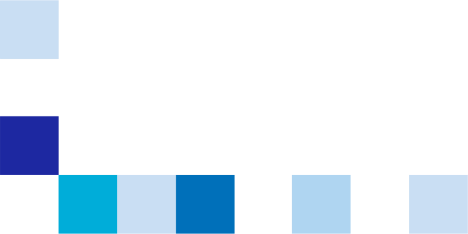 3
3
3
балла
4
4
4
балла
5
5
5
самый высокий балл
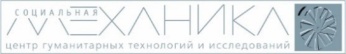 https://congress-vsp.ru/xiii/
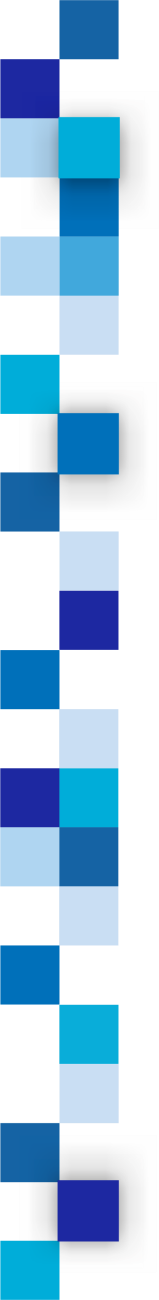 Взаимодействие пациентских НКО с органами власти
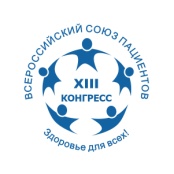 Рисунок 18. НКО. Произошли ли изменения в заинтересованности 
власти в работе общественных советов и комиссий при органах власти в здравоохранении?
В 2022 году снижение заинтересованности власти в работе общественных структур пациентские организации отмечают реже: 24,8% опрошенных НКО в 2022 году против 34,1% в 2021.
Об увеличении заинтересованности власти в работе общественных советов в 2022 году сообщили 18,4% НКО (в 2021 году было 20%).
Рисунок 19. НКО. Изменилась ли активность общественных советов 
и комиссий при органах власти в здравоохранении?
В 2022 году пациентские НКО реже говорят как о росте активности общественных советов и комиссий в здравоохранении - 19,2% против 22,3% в 2021 году,
так и о снижении активности общественных структур в здравоохранении - 36,5% против 49,6% в 2021 году.
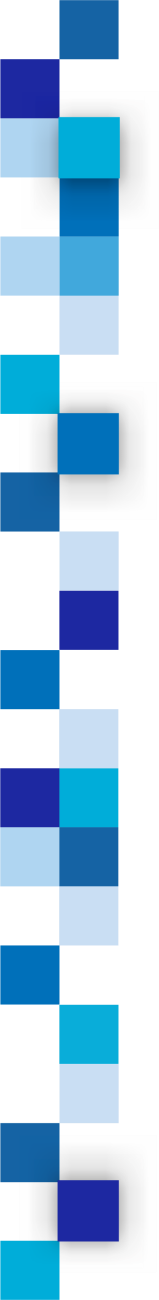 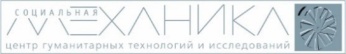 https://congress-vsp.ru/xiii/
Взаимодействие пациентских НКО с органами власти
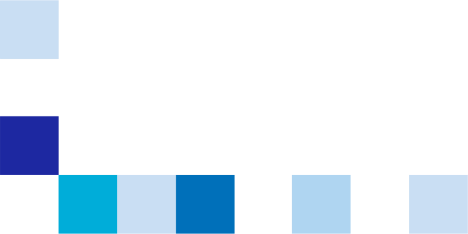 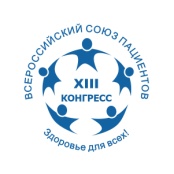 Пандемия COVID-19 приостановила развернувшийся до этого процесс расширения общественного участия в здравоохранении. В 2022 году общественные советы и комиссии постепенно возвращают себе достигнутые позиции и статус в регулировании вопросов здравоохранения.
Уменьшение возможностей общественных советов и комиссий влиять на решения в области здравоохранения в 2022 году отмечают лишь 12,8% опрошенных НКО против 27,1% в 2021 году.
На отсутствие изменений в 2022 году указали 44%, почти так же, как и в 2021 году – 45,9%. 
Тенденцию роста возможностей общественных советов в 2022 году отметили 22,4% опрошенных НКО, в то время как в 2021 году – лишь 11,8%.
Рисунок 20. НКО. Произошли ли изменения в возможностях 
общественных советов и комиссий влиять на решения в области здравоохранения в последний год?
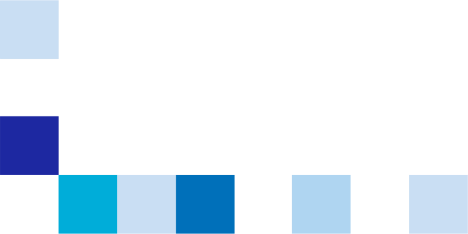 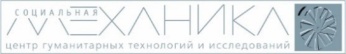 https://congress-vsp.ru/xiii/
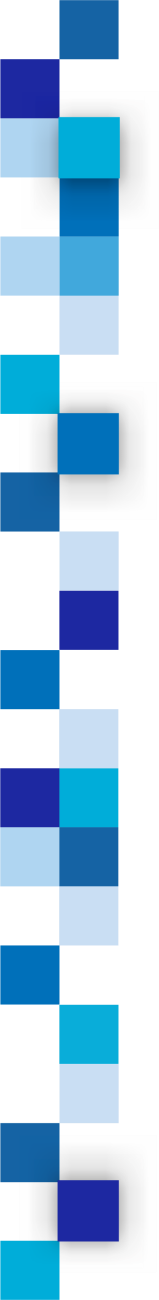 Выводы исследования
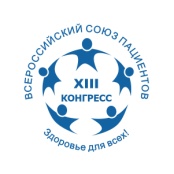 В 2022 году мнение опрошенных о векторе развития здравоохранения заметно изменилось. Уровень негатива стал значительно меньше, а удовлетворенность выросла.
Доля опрошенных, убежденных в ухудшении ситуации в здравоохранении, сократилась почти в два раза: с 68,6% в 2021 году, до 38,9% в 2022 году.
А удельный вес положительно оценивших перемены увеличился с 8,7% до 11,1%.
При этом наибольшая группа пациентов (44,9%) считает, что ситуация в сфере оказания медицинской помощи в стране за год особо не изменилась. 
На этом фоне число удовлетворенных медицинской помощью пациентов удвоилось: с 10% в 2021 году до 21% в 2022 году.
В 2022 году снизилась острота проблемы неудовлетворительной работы скорой, экстренной и неотложной медицинской помощи. На этот аспект указало в 2 раза меньше опрошенных (18% - в 2022 году, 36,4% - в 2021 году).
Среди положительных аспектов изменений были названы рост доступности льготных лекарств, доступности электронных рецептов и дистанционной медицинской консультации, отношение медицинского персонала к больным, маршрутизация пациентов в поликлинике (9-13% ответов).
39,6% опрошенных в 2022 году, как и в прошлом, отвечая на вопрос о наличии положительных изменений в сфере оказания медицинской помощи, подчеркнули, что «ничего не стало лучше». Однако, удельный вес данного мнения в 2022 году существенно ниже, чем в 2021 (61,2%).
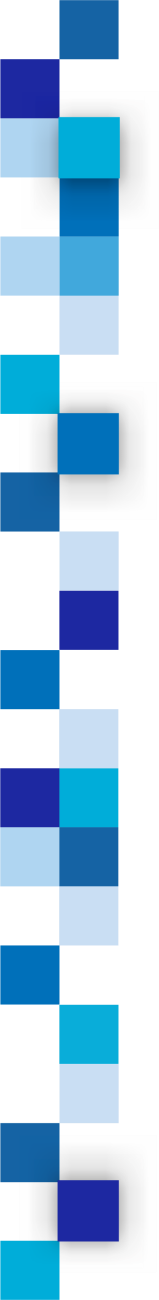 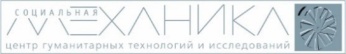 https://congress-vsp.ru/xiii/
Выводы исследования
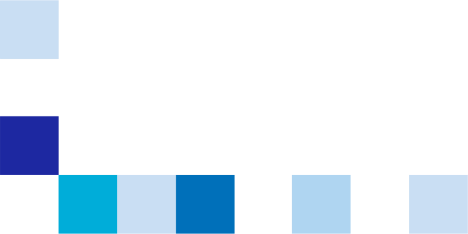 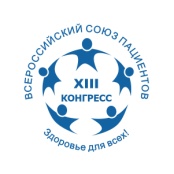 Самой проблемной сферой, как и в прошлом году, пациенты считают низкое качество амбулаторной помощи в поликлиниках (53,2%). 
Основные нарекания здесь вызывает не выстроенная маршрутизация пациентов (41,6%).
Плохо, по мнению опрошенных, обстоят дела с:
доступностью льготных лекарств (34%);
доступностью высокотехнологичной медицинской помощи (32,9%);
отношением медицинского персонала к больным (28,7%);
доступностью и качеством стационарного лечения (27,8%);
доступностью медико-социальной реабилитации (25,1%);
возможностями онлайн-взаимодействия с поликлиникой: дистанционным консультированием и выпиской рецептов (23,1%);
существенно возросла в 2022 году также значимость проблемы невозможности попасть в федеральное медицинское учреждение (24% - в 2022 году, 15,2% - в 2021 году).
Оценки оказания медицинских услуг в поликлиниках и стационарах заметно разнятся.
Оценки пациентами поликлиники по месту жительства – довольно критичны. Крайне низко в 1 балл оценили ее 15% опрошенных. На «двойку» еще 20%. Поставили «удовлетворительно» - 40%, эта оценка оказалась самой распространенной. Положительные оценки поликлиникам – «4» и «5» – дали всего четверть опрошенных пациентов (20,1% и 4,8%).
Оценки стационара теми, кто лежал в нем, более высоки. Самые распространенные оценки – «пять» (23,8%), «четыре» (30,3%) и три (28,2%).
Оценили работу стационара низко менее 18%: на два - 8,4%, на единицу – 9,2%.
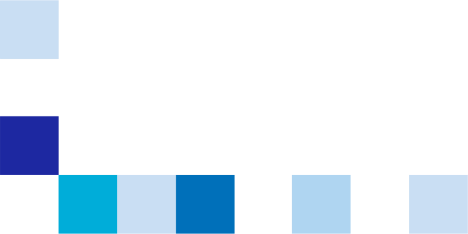 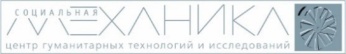 https://congress-vsp.ru/xiii/
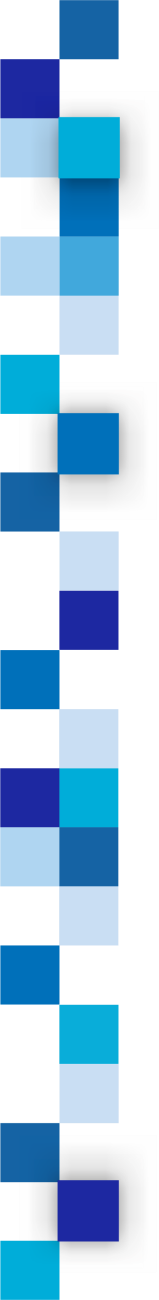 Выводы исследования
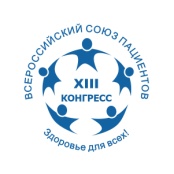 Самые частые ситуации нарушения прав пациентов:
Отсутствие нужного специалиста в поликлинике – самая распространенная ситуация: с ней сталкивались 69,8% опрошенных пациентов.
Запись на прием к врачу больше 14 дней – также очень распространенная проблема: ее указали 63% опрошенных пациентов.
Покупка за свои деньги положенных бесплатно препаратов – третья проблема, составляющая «топ-3 ситуаций нарушения прав пациентов»: 54,1% опрошенных назвали ее.
Отсутствие льготного препарата в аптеке – указали 51% опрошенных.
Очереди на диагностику и анализы, невозможность вовремя пройти диагностику – указали 45,3% опрошенных.
Ситуации нарушения прав отдельных групп пациентов:
Ожидание скорой более 20 минут – злободневность проблемы немного снизилась: 39,6% опрошенных пациентов столкнулись с ней за прошедший год. 
Врач не выписал препарат, по мнению пациента, положенный ему по льготе – 27,8%.
Невозможность пройти плановое лечение или реабилитацию – 25% и 24%.
Трудности с прохождением МСЭ – 19,3%.
После выписки из стационара не было возможности продолжить принимать назначенный там препарат, и врач в поликлинике выписал другой или отменил назначение – 19,2%.
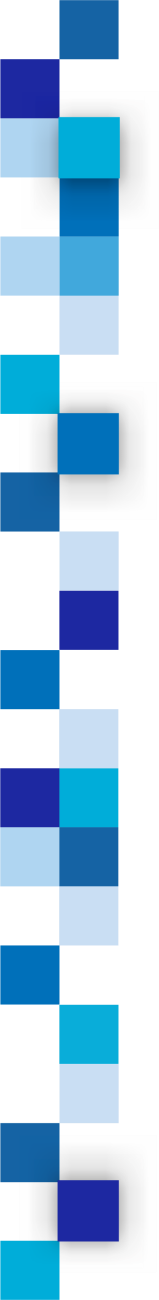 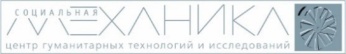 https://congress-vsp.ru/xiii/
Выводы исследования
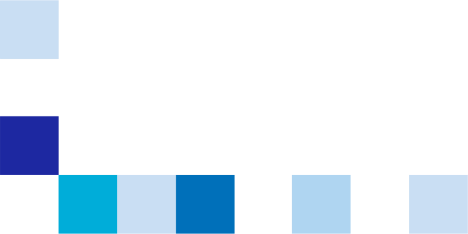 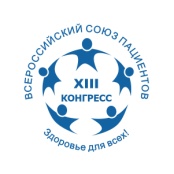 Введение карантинных мер в связи с пандемией заметно стимулировали обращение пациентов к интернету и электронным сервисам для получения медицинских услуг. Данная тенденция сохраняется.
66% граждан сегодня пользуются интернетом для покупки медицинских изделий и лекарств.
Онлайн-запись к врачам – единственная получившая широкое распространение дистанционная услуга, которой пользовались год назад и пользуются сейчас порядка 60% пациентов (64,9% - в 2022 году, 61,1% - в 2021 году).
Медленно, но набирают обороты у пациентов такие онлайн-возможности получения медицинской помощи, как: 
доступ к личной медицинской карте (18,3% - в 2022 году, 15,1% - в 2021 году),
дистанционное направление обращения в органы власти (9,9% - в 2022 году, 13,8% - в 2021 году).
Приоритетными для решения дистанционно в онлайн-формате остаются для пациентов следующие медицинские вопросы:
Направление на обследование, дабы не приходить за ним отдельно – (64,4% - в 2022 году, 63,7% - в 2021 году).
Канал связи с лечащим врачом и возможность задать вопрос дистанционно – (59,9% - в 2022 году, 58,4% - в 2021 году).
Получение рецептов – (59% - в 2022 году, 56,1% - в 2021 году).
Консультирование с дежурным врачом (не лечащим) при возникновении острых ситуаций – (46,3% - в 2022 году, 43,9% - в 2021 году).
Получение информационных материалов о своей болезни, препаратах и проч. – (40,8% - в 2022 году, 39% - в 2021 году).
Повторный прием у своего врача (37,7% - в 2022 году, 38,9% - в 2021 году).
Значительное увеличение востребованности наблюдается для дистанционного продления рецептов (36,3% - в 2022 году 27,5% - в 2021 году).
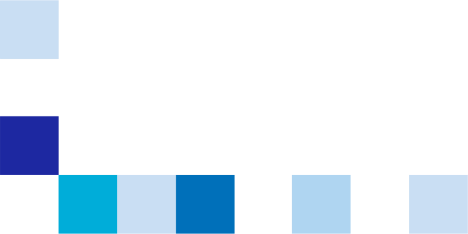 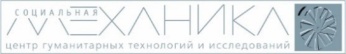 https://congress-vsp.ru/xiii/
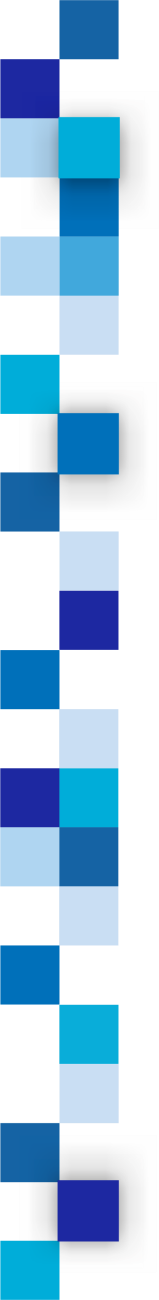 Выводы исследования
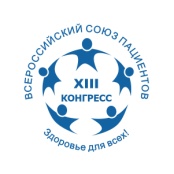 В общественной работе пациентского движения в 2021 – 2022 годах идет процесс восстановления активности. 
Количество НКО, отмечающих рост активности, за год не изменилось (52% - в 2022 году, 51,8% - в 2021 году).
Количество НКО, указавших на существенный рост активности почти такое же (23,2% - в 2022 году, 24,7% - в 2021 году).
Количество НКО, отмечающих снижение активности, чуть снизилось (13,6% - в 2022 году, 16,5% - в 2021 году).
Рост интенсивности обращений пациентов в общественные организации в 2022 году сохраняется. Большинство опрошенных НКО, как и в 2021 году, указывают на увеличение числа обращений к ним граждан за последний год (60% - в 2022 году, 68,3% - в 2021 году).
Выросла вовлеченность пациентов в работу, в мероприятия пациентских НКО. Рост отмечают 50,5%, в 2021 году - 44,7% НКО. 
В 2022 году изменения в формах работы НКО уже не столь массовы.
Большинство НКО отметили, что формы их работы в этом году не изменились (58,1% - в 2022 году, 35,3% - в 2021 году). Доля НКО, у которых в этом году появились новые формы работы стала заметно меньше (27,4% - в 2022 году, 38,8% - в 2021 году).
Кроме того, в 2022 году постепенно возвращаются оффлайн мероприятия. 
Однако, эксперты НКО отмечают, что в связи с ситуацией стало меньше возможностей ведения просветительской работы (блокировка социальных сетей), участия в международных конгрессах, конференциях, научно-исследовательских проектах очно и онлайн.
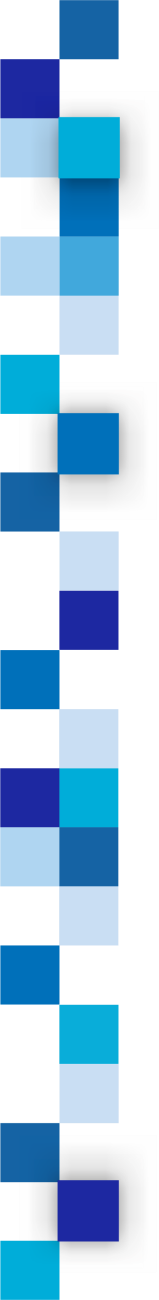 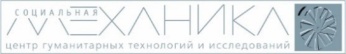 https://congress-vsp.ru/xiii/
Выводы исследования
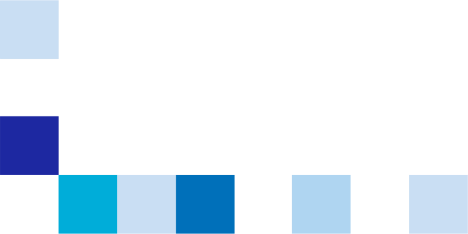 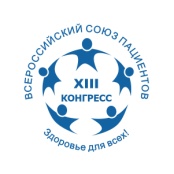 В 2022 году продолжает улучшаться взаимодействие пациентских НКО с органами власти.
Во-первых, более трети пациентских НКО продолжают указывать на улучшение взаимодействия с властью: 36,8% - в 2022 году, 35,3% - в 2021 году. А на ухудшение соответственно указывают в 2022 году - 20% и в 2021 году - 27,1%.
Во-вторых, уменьшилась доля пациентских организаций, которые отмечают снижение заинтересованности власти в работе общественных структур: 24,8% - в 2022 году против 34,1% в 2021 году.
В-третьих, пациентские НКО стали менее критично оценивать работу органов власти в сфере здравоохранения, оценки различных аспектов этой работы значительно повысились. На 4 и 5 баллов по «школьной» шкале НКО оценивают:
открытость органов власти для НКО: в 2022 году – 40,1%, в 2021 году – 28,2%,
скорость реакции органов власти на обращения граждан: в 2022 - 33%,  2021 году – 16%,
открытость для пациентов: в 2022 году – 26%, в 2021 году – 16%.
Негативные оценки сокращаются.
Тенденцию роста возможностей общественных советов в 2022 году отметили 22% опрошенных НКО против лишь 12% в 2021 году.
В целом, на протяжении двух лет общественные советы и комиссии, представляющие интересы пациентов, постепенно начинают возвращать себе достигнутые позиции и статус в здравоохранении.
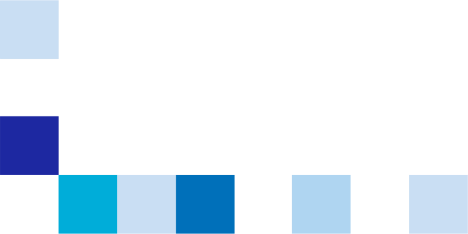 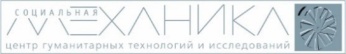 https://congress-vsp.ru/xiii/
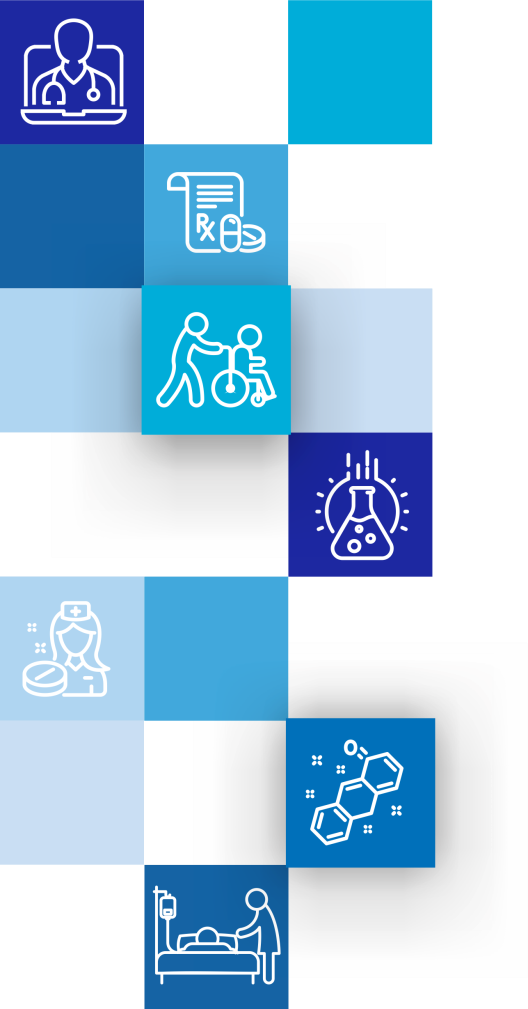 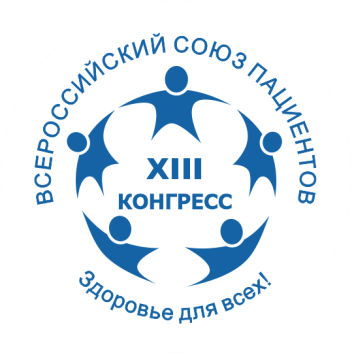 Спасибо за внимание!
https://congress-vsp.ru/xiii/